La asistencia las jornadas de práctica se corroborara con la actividad de entrega de diario a diario en escuela en red .
Diario de la alumna
Nombre del jardín de niños 
Grupo que atiende grado y sección 
Nombre de la educadora practicante
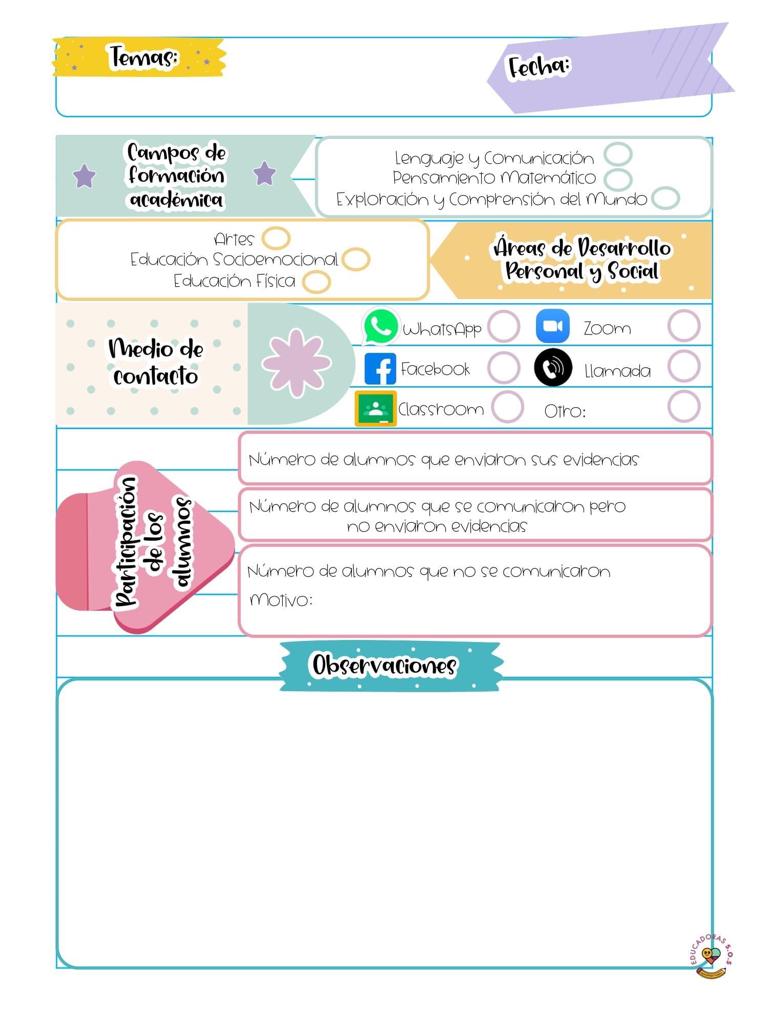 30/04/2021
¿Cómo desarrolle la clase?
El día de hoy se realizo un convivio virtual por el día del niño, fueron 4 juegos los que se realizaron durante la video llamada, los alumnos entraron con disfraz a la clase.
¿ que mejoras puedo realizar?
Creo que el convivio fue bueno para los alumnos porque fue una actividad diferente y que disfrutaron en todo momento.
la evaluación del aprendizaje esperado.
la evaluación se realiza con las evidencias
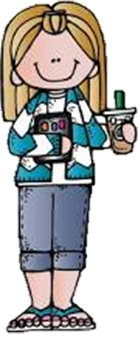